Отчет об образовательной деятельности «МАОУ ДО «ШТЭО» за 2023-2024 года»
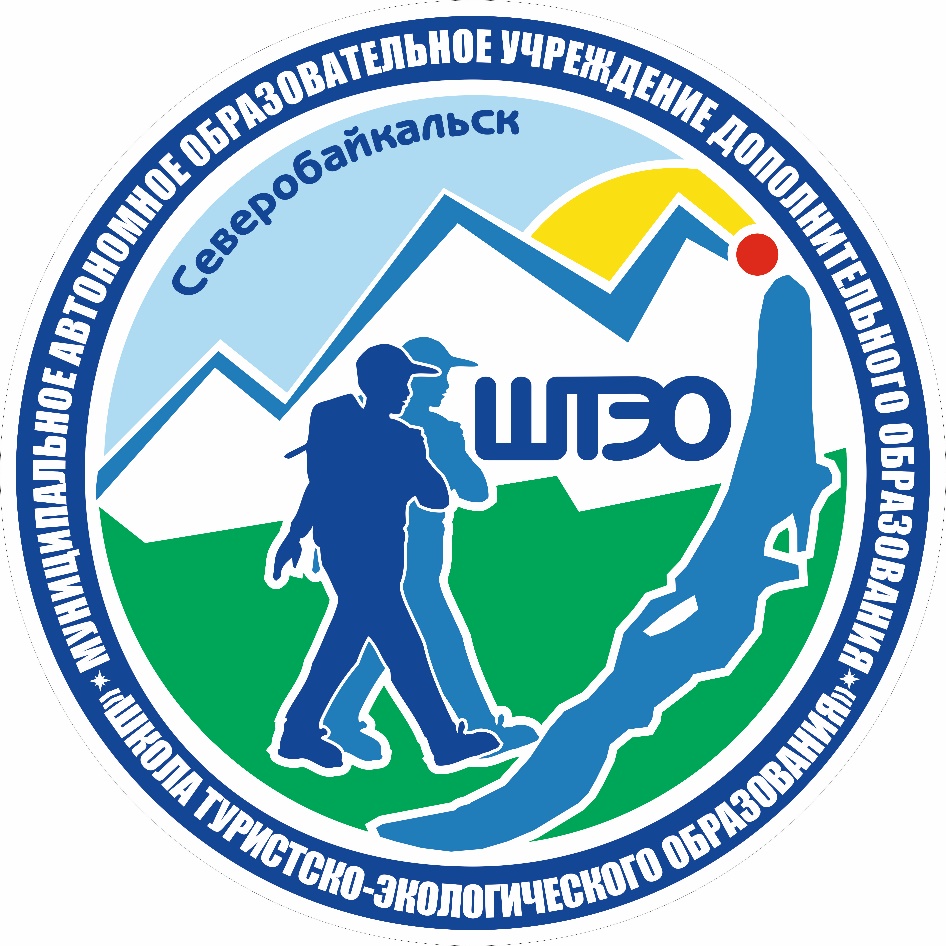 г. Северобайкальск, 2024 год
Туристско-краеведческое направление, 588 человекВыполнение ОП ДО - 80 %
Художественное направление, 95 человекВыполнение ОП ДО - 50 %
Естественно-научное направление, 60 человекВыполнение ОП ДО - 98 %
Достижения
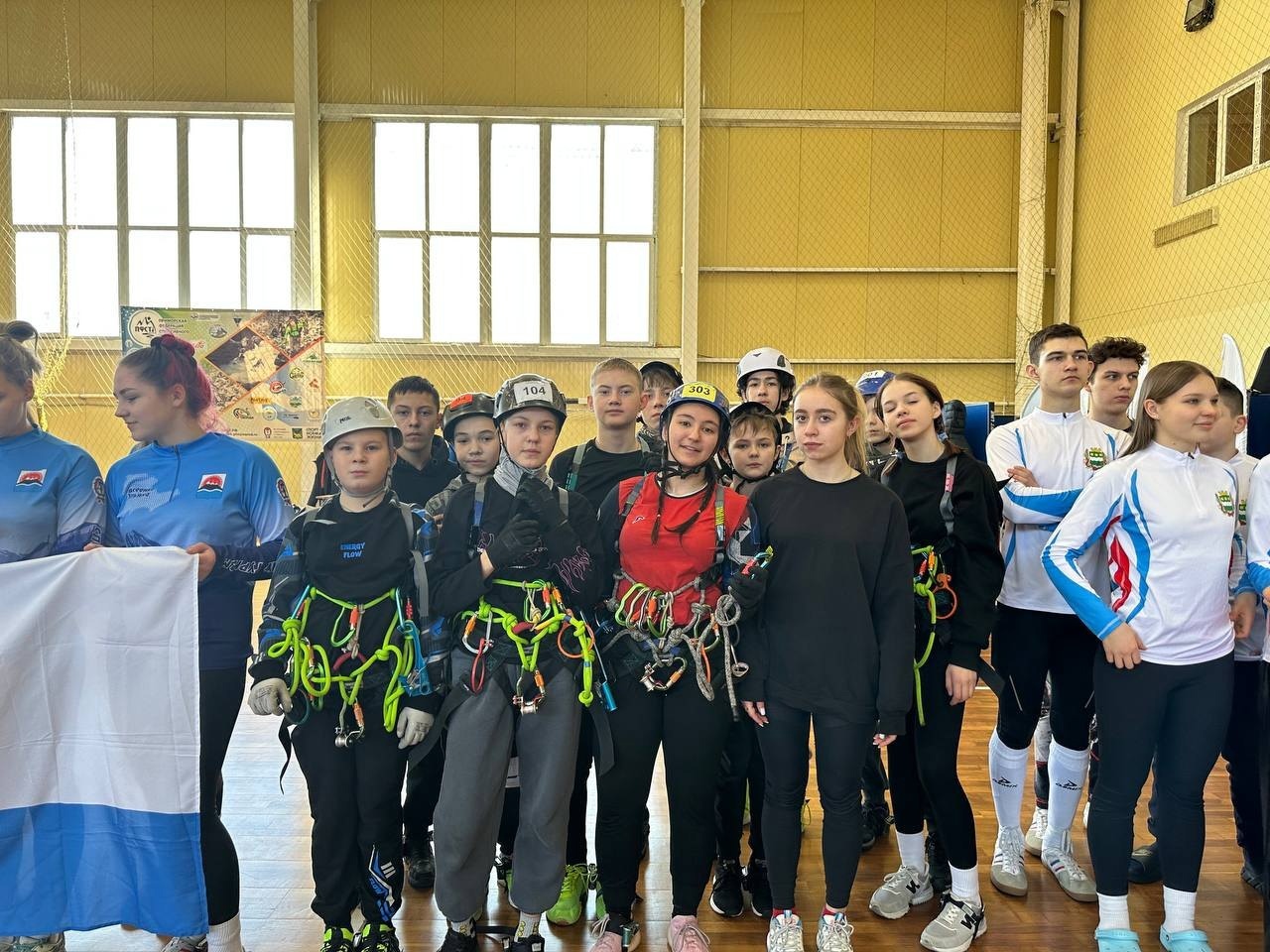 Граппу «Шпульки»
участие во Всероссийском конкурсе «Я могу»,
декабрь 2023
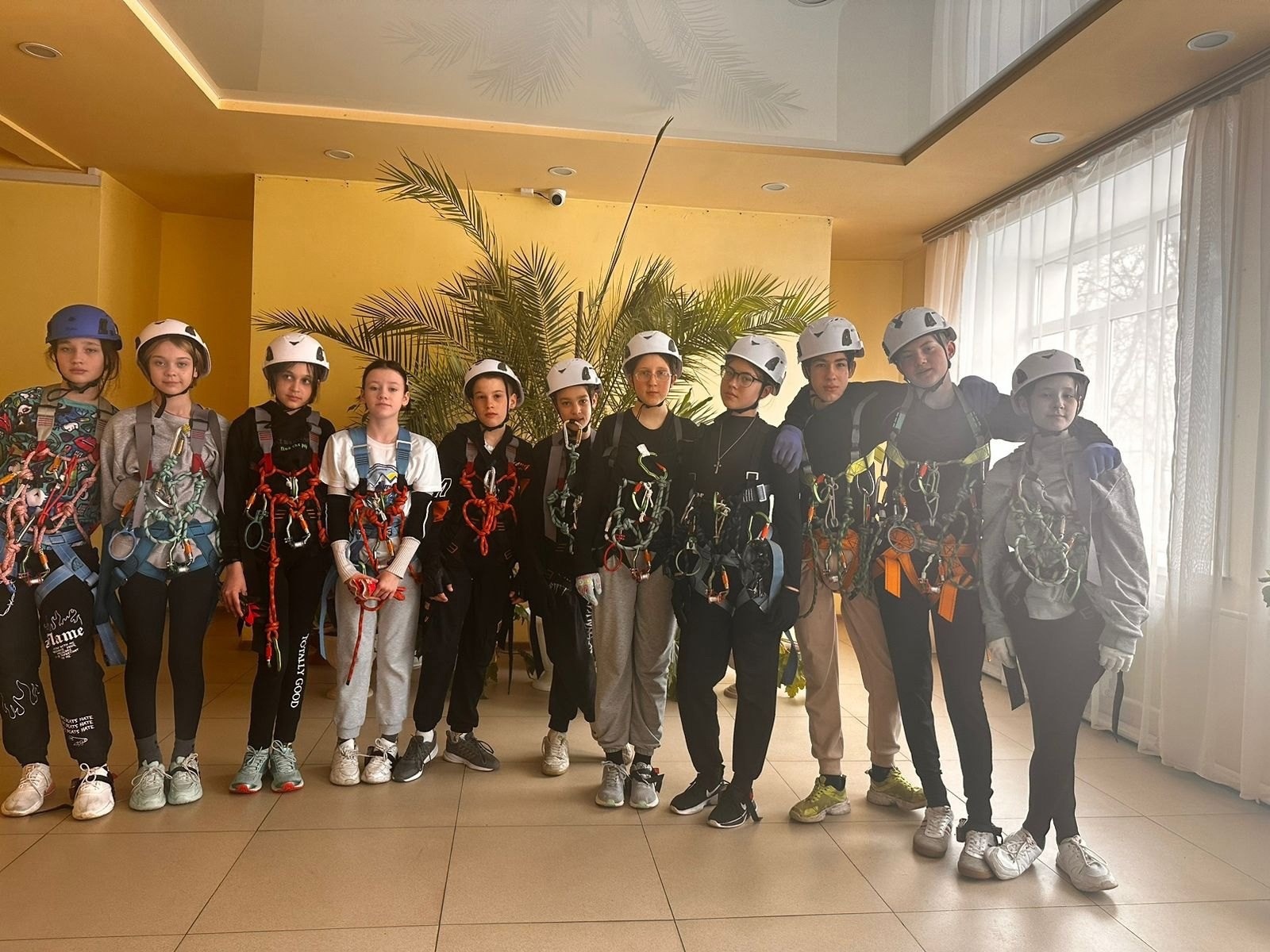 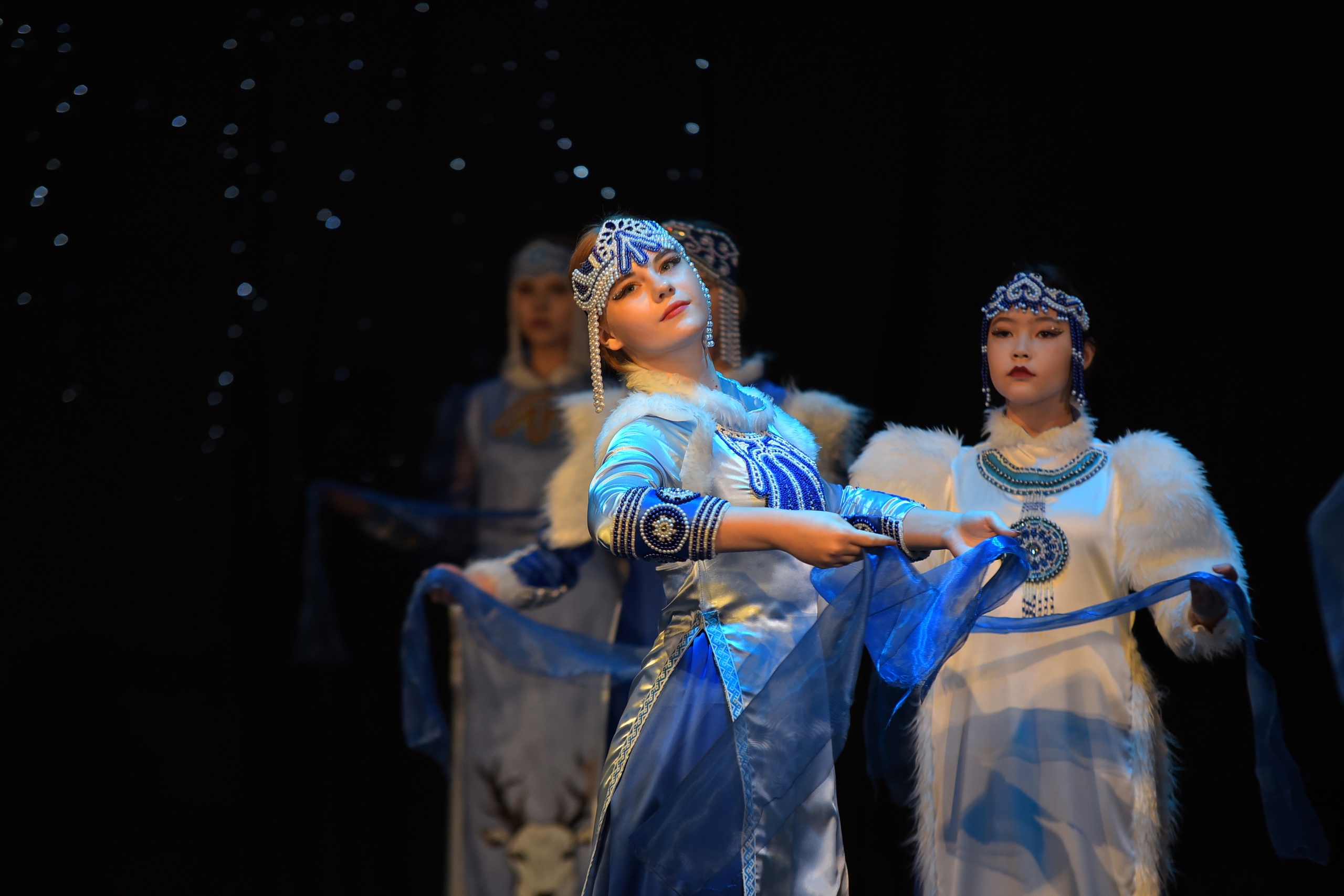 Дистанция пешеходная
ДФО участие,
февраль 2024
г. Тайшет
Сборная ШТЭО,
май 2023
призовые в личном зачете
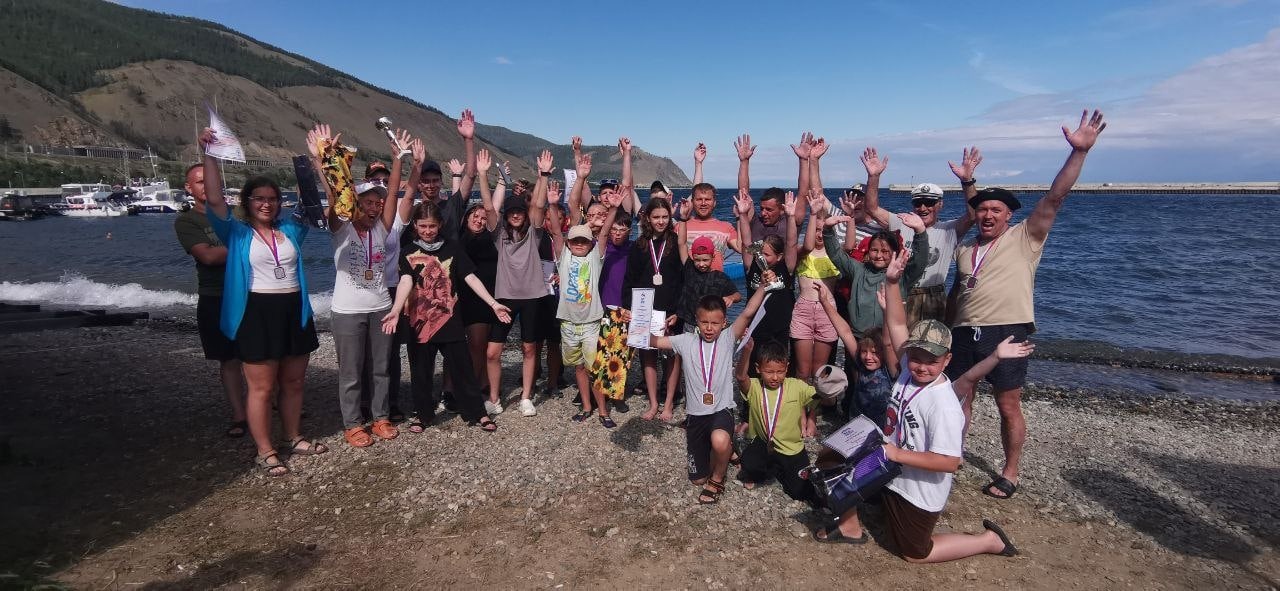 август, 2023 детская парусная регата
Кубок Новосибирской области «Памяти Ю.И. Ромашова»  по спортивному туризму на пешеходных дистанциях.Октябрь 2023г. Призовые места в личном зачете, в связке.
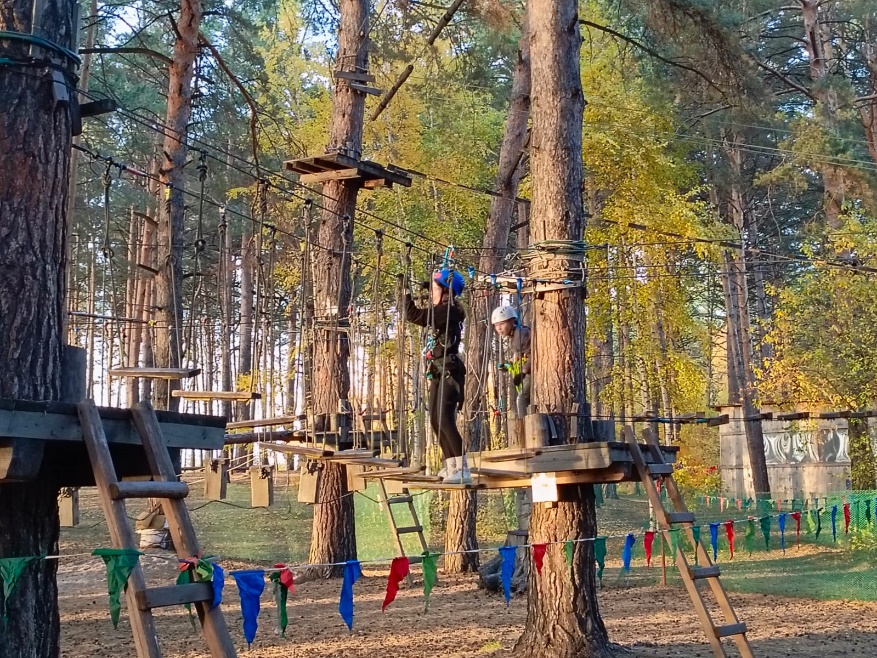 пгт Нижнеангарск. Май 2024г.Районные соревнования по скалолазанию на искусственном рельефе.Призовые места
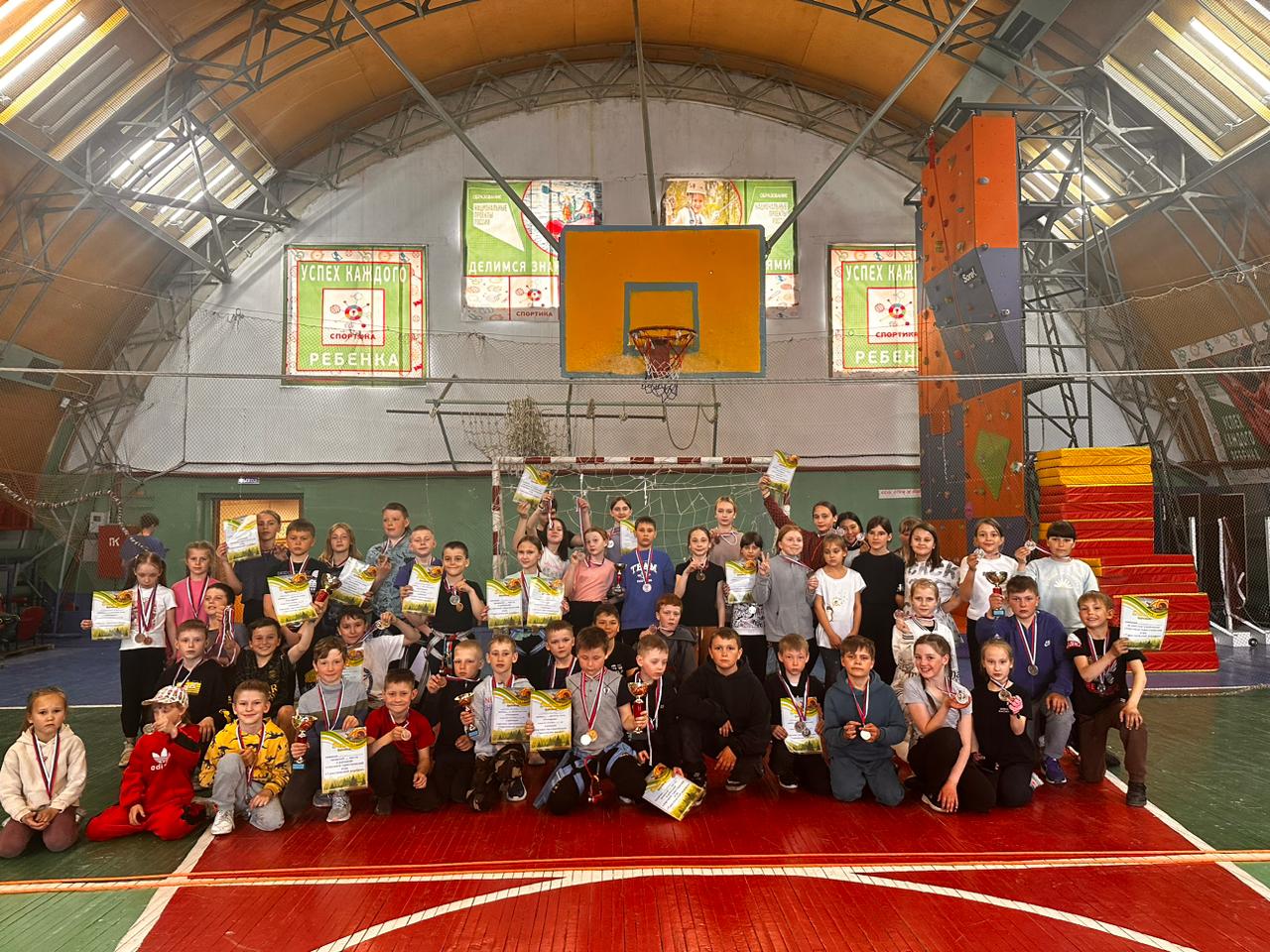 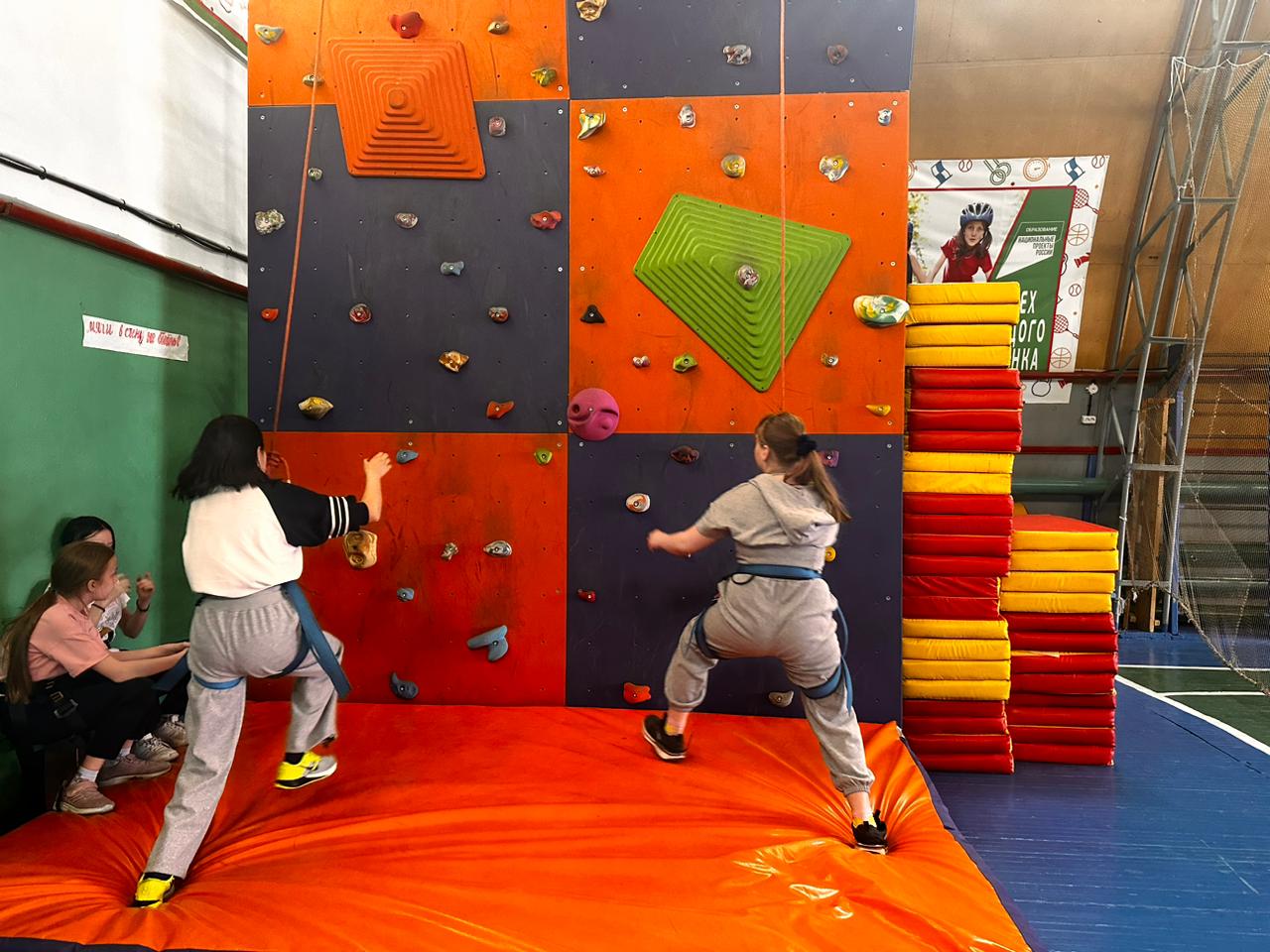 Тункинский район, с. Шимки. Июнь, 2024г.Группа «Эдельвейс» приняла участие в Республиканском туристско-краеведческом слете среди обучающихся «Саянский Ирбис»- заняли 2 место в общем зачёте.
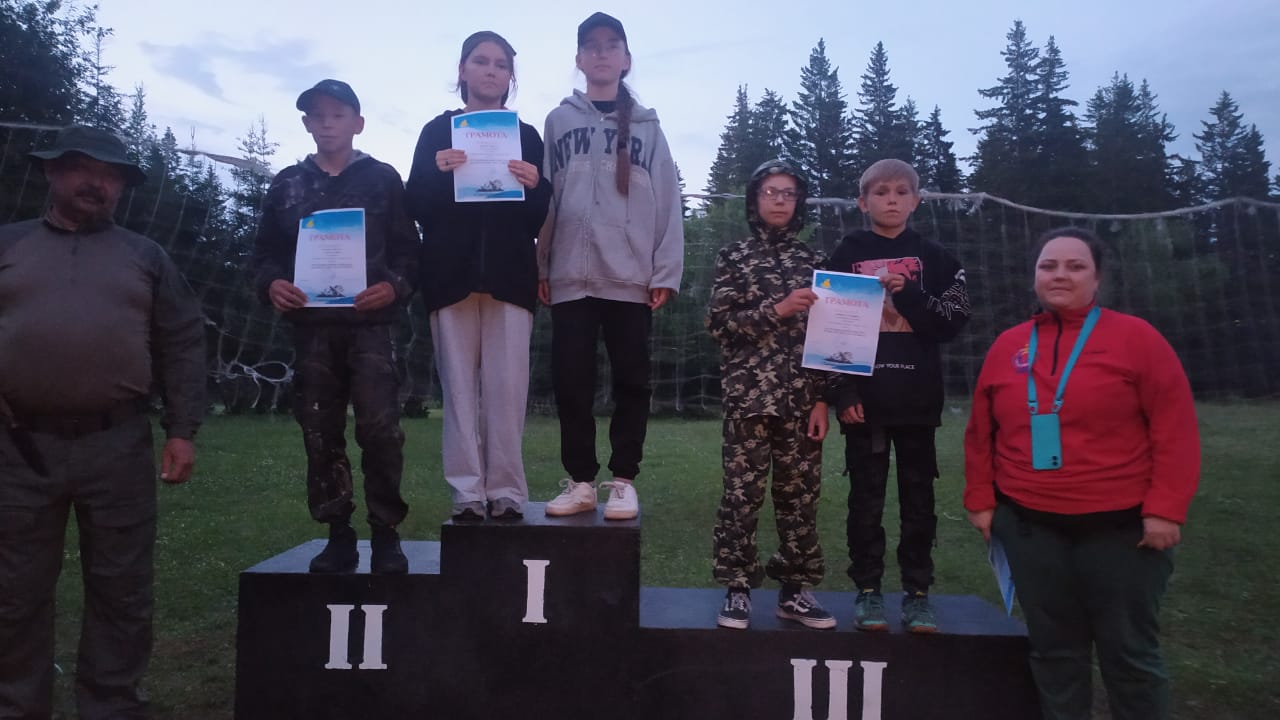 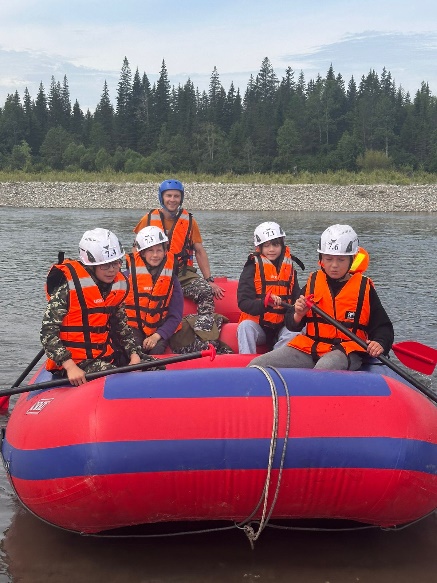 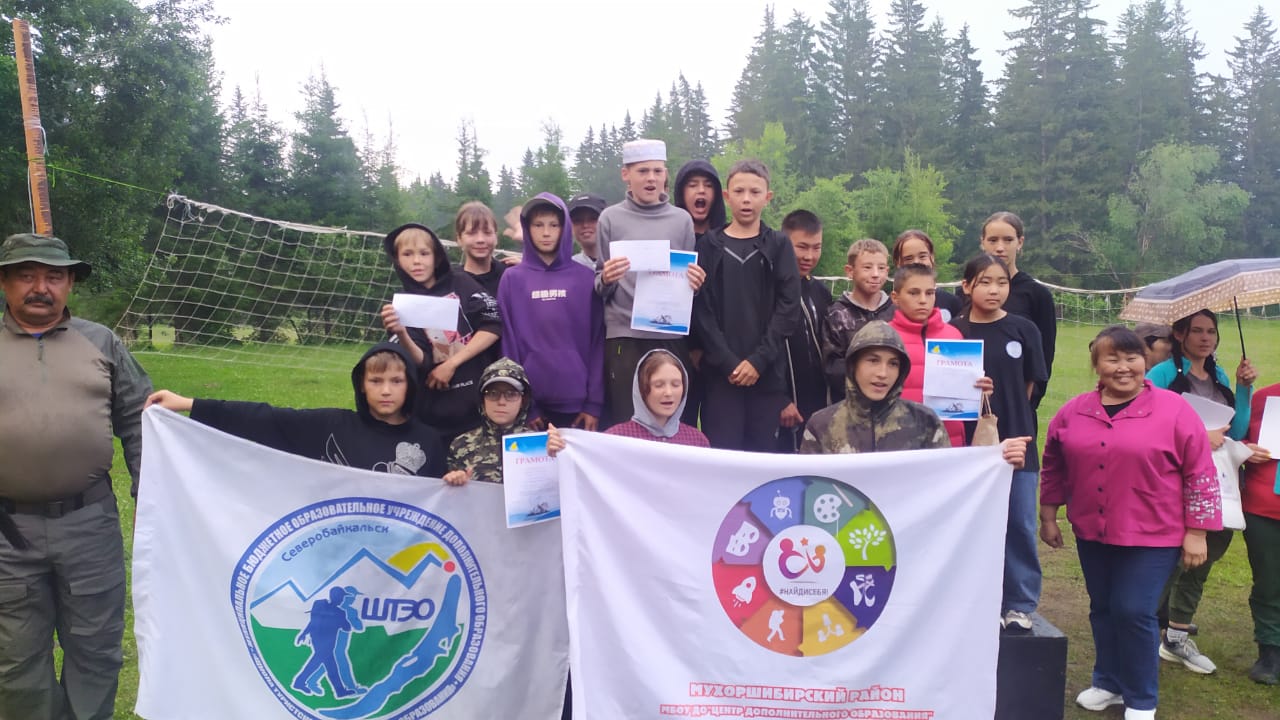 Сетевое взаимодействие со школами: МАОУ «СОШ» №11, МАОУ Гимназия №5,  МАОУ Лицей №6, МАОУ СОШ №1
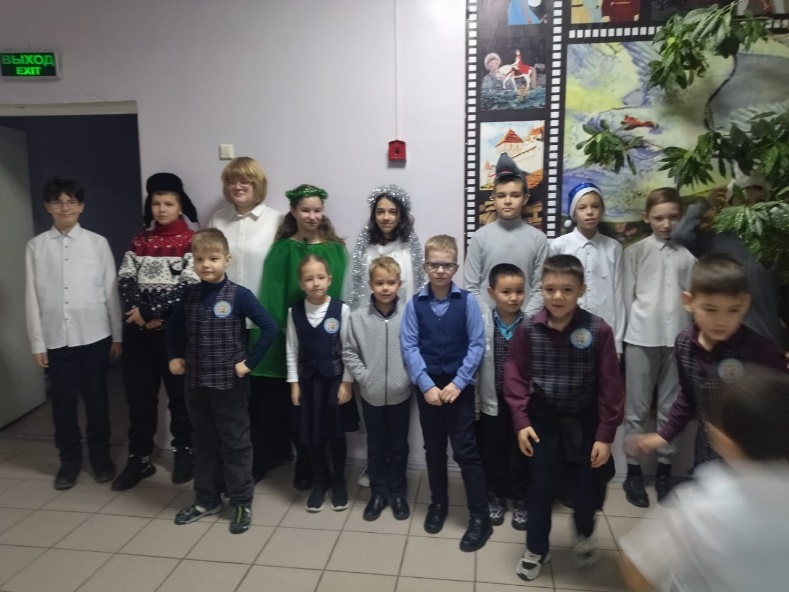 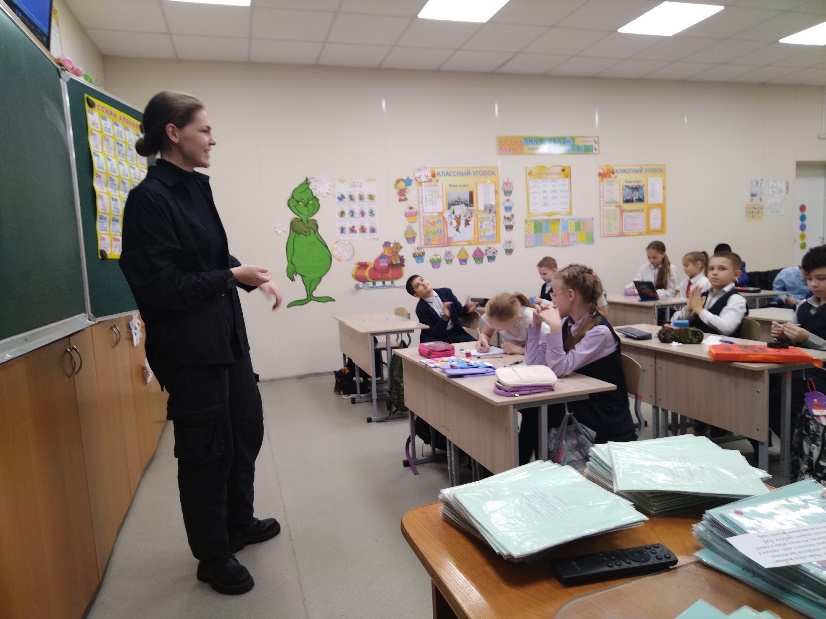 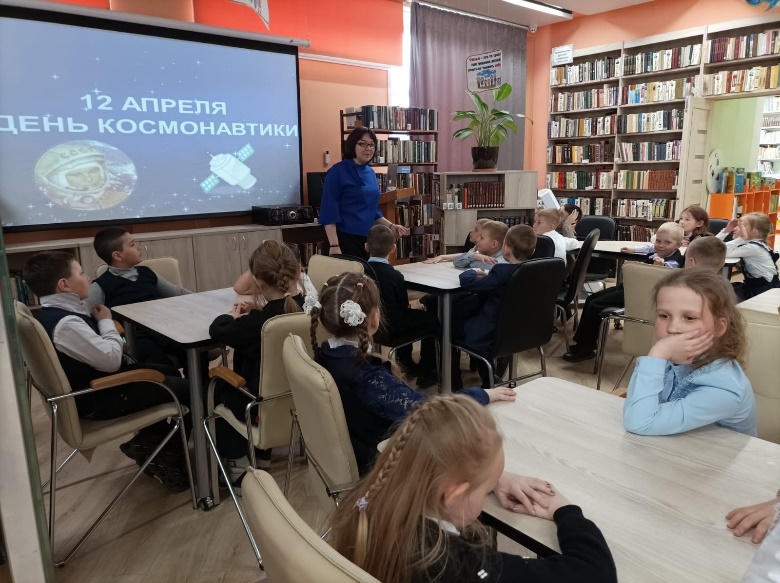 Педагогический состав
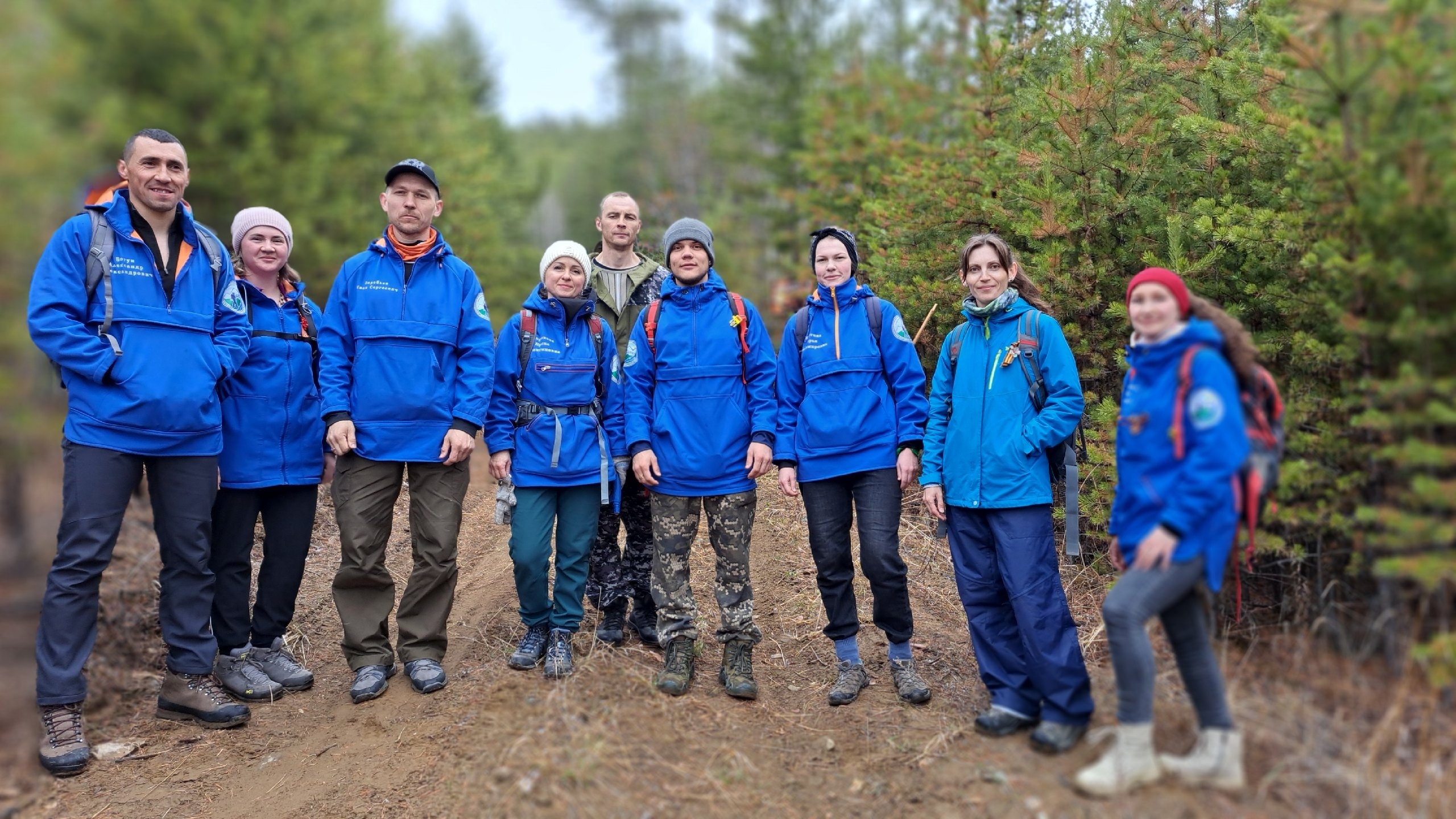 Всего педагогов: 14 человек;
По туристско-краеведческому направлению: 11 педагогов;
По художественному направлению: 2 педагога;
Естественно-научному направлению: 1 педагог.
Методическая работа
Проведение педсоветов:
Обсуждение вопросов доработки общеразвивающих программ дополнительного образования в конце учебного года;
Подготовка и проведение культурно-массовых мероприятий для обучающихся
Итоги учебного года
Работа с родителями
Родительские собрания
Совместные походы 
Общение в социальных сетях
Мероприятия с участием родителей
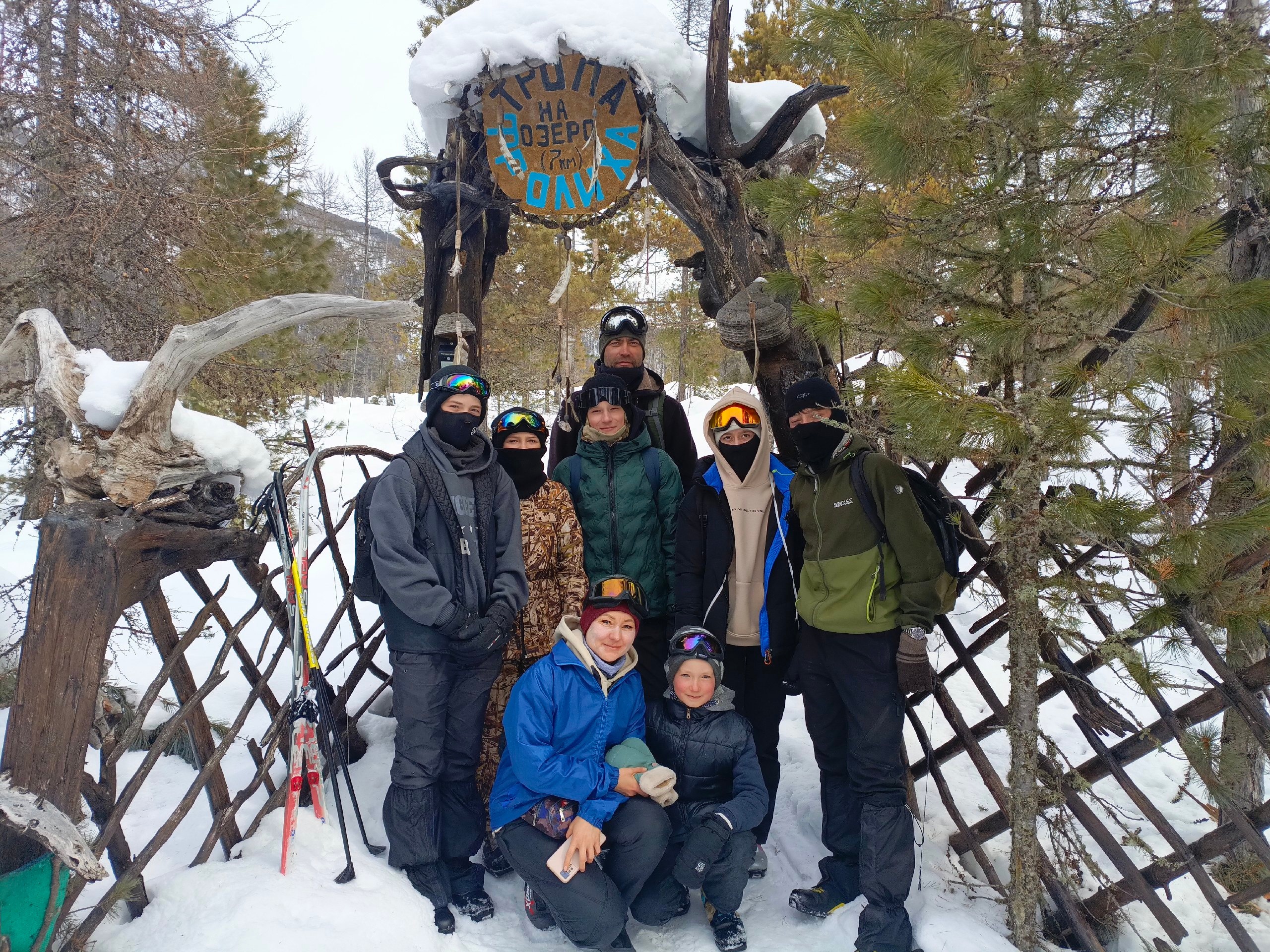 Работа с кадрами
Размещение вакансий на сайте –Работа России
Материально-техническое оснащение
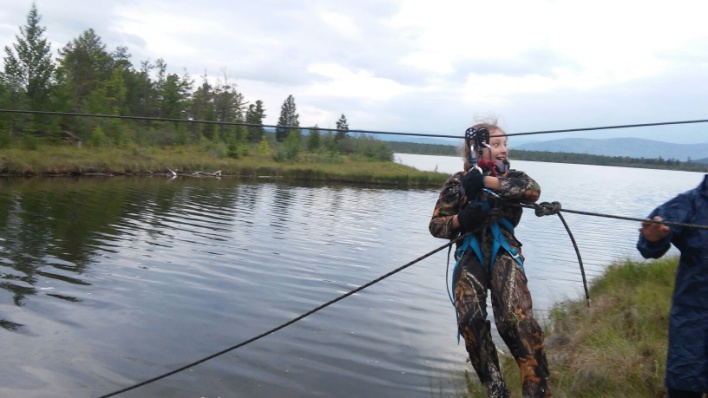 Туристская база «Эхо»
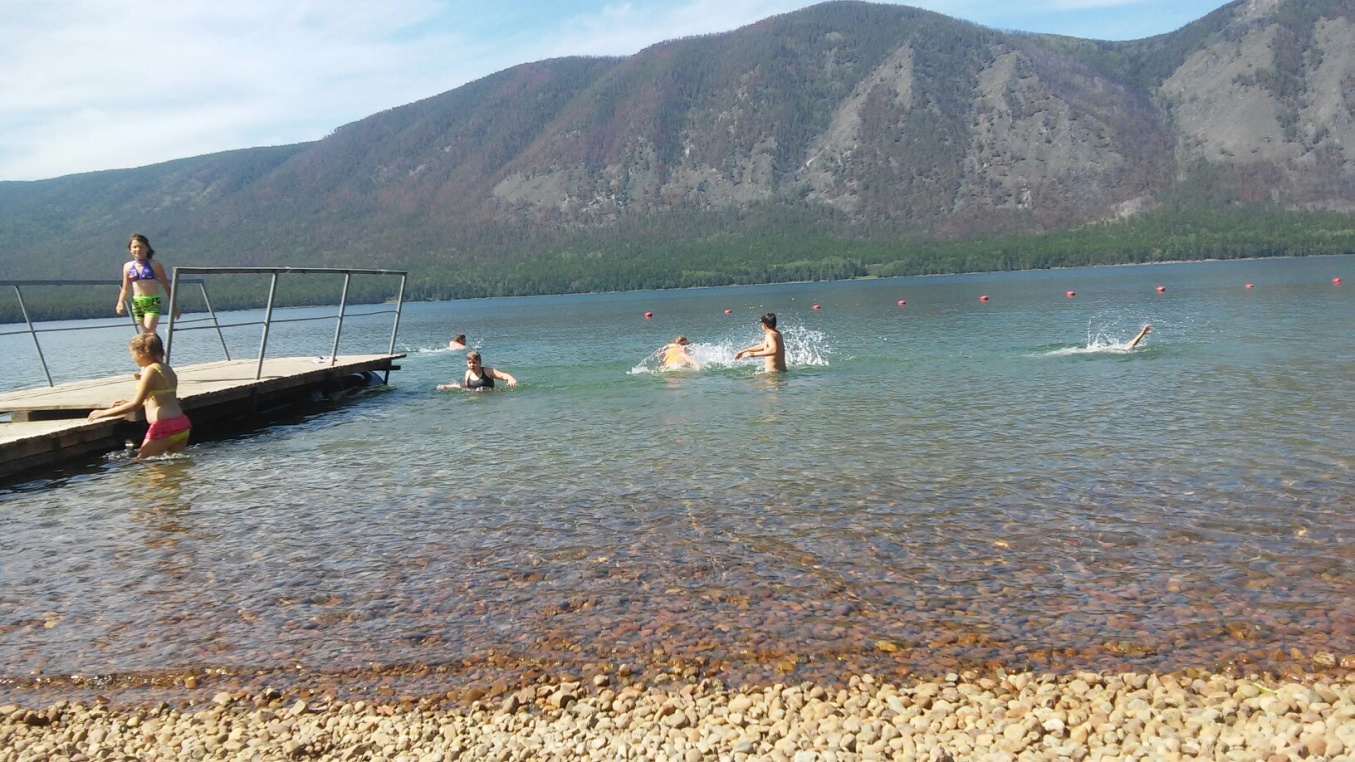 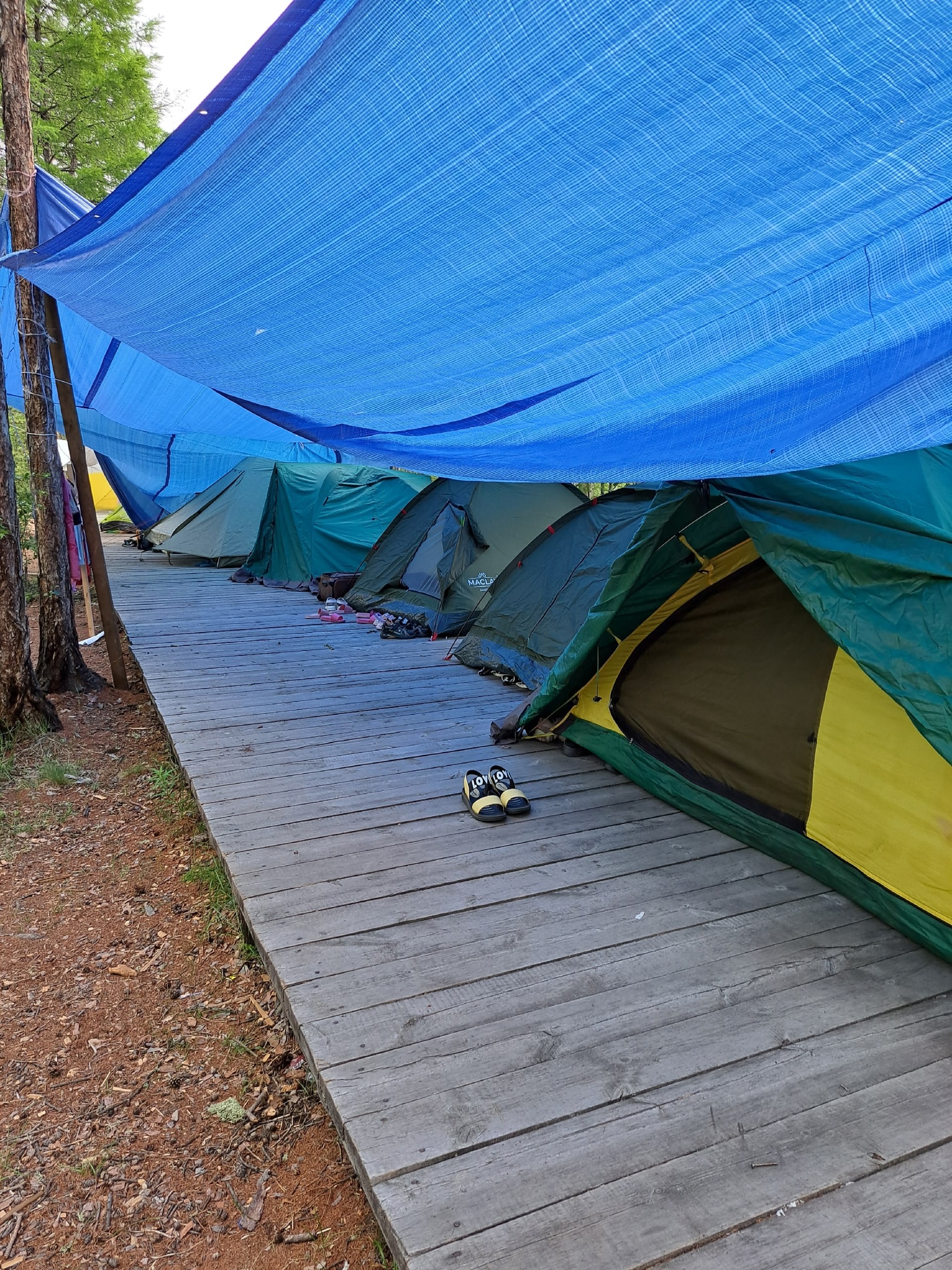 Горнолыжная база «Большая медведица»
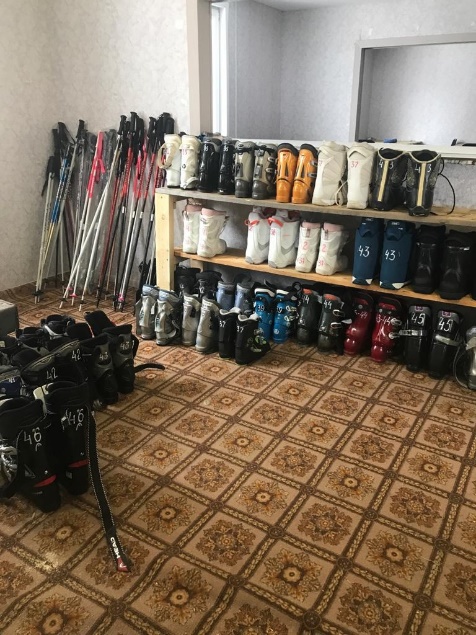 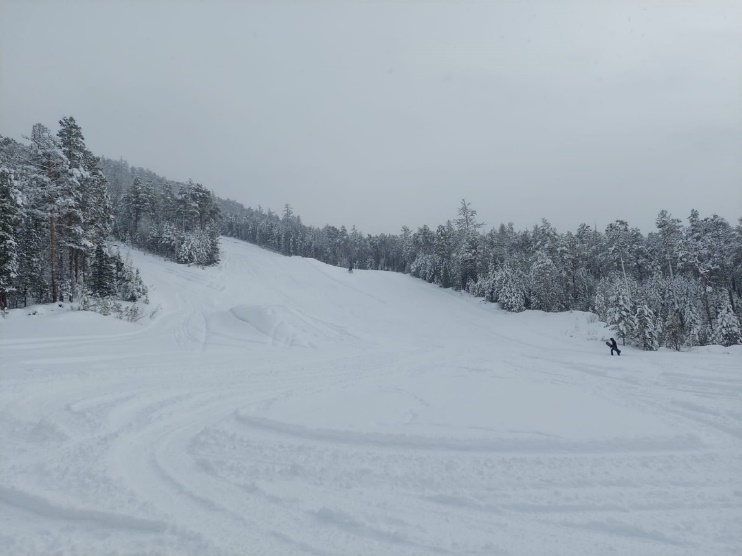 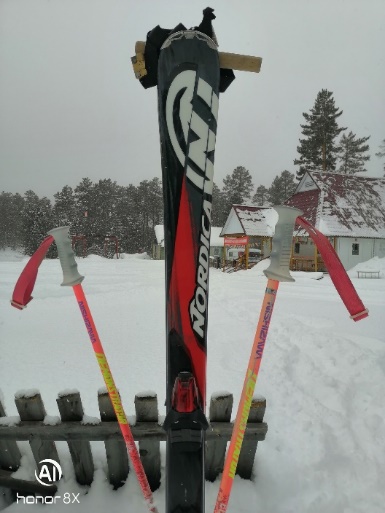 Дистанция – пешеходная, скалодром «Высота»
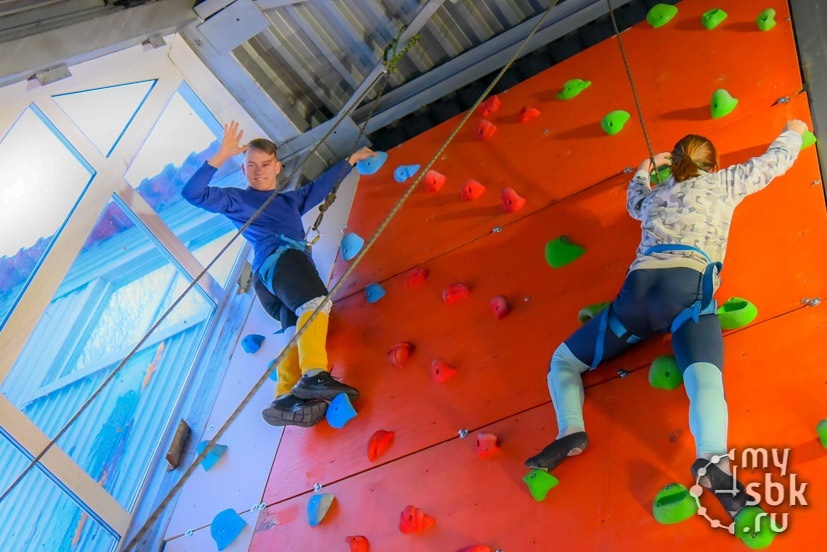 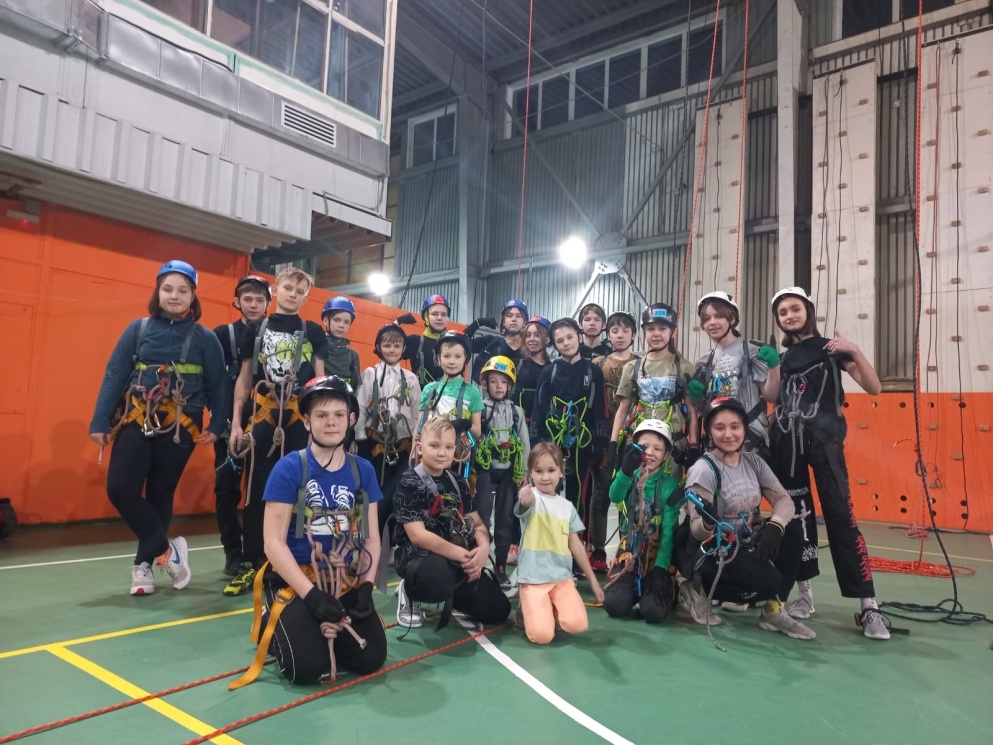 Яхт- клуб «Белый Парус»
13 штук швертботов класса Луч;
8 штук швертботов класса Оптимист
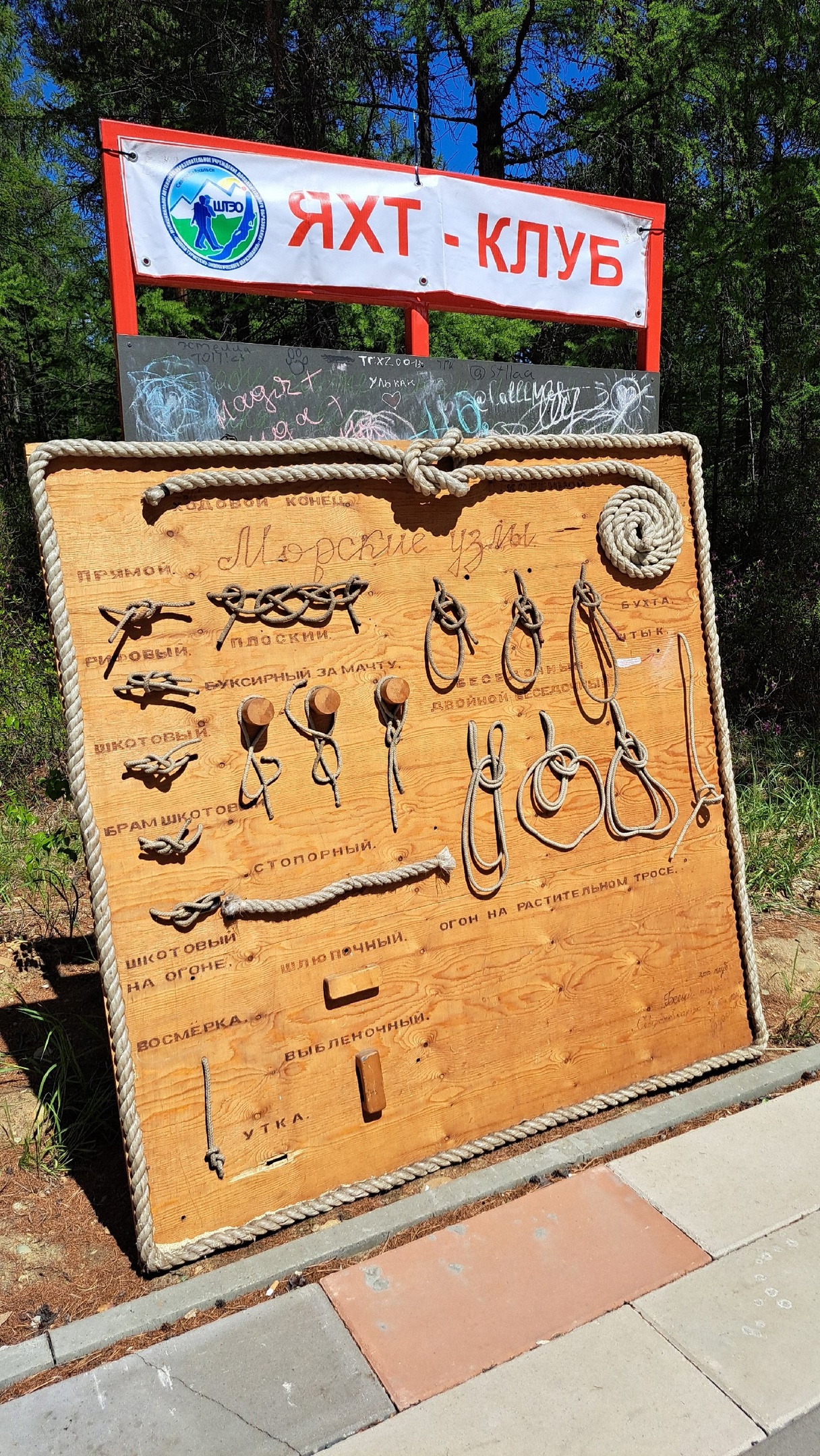 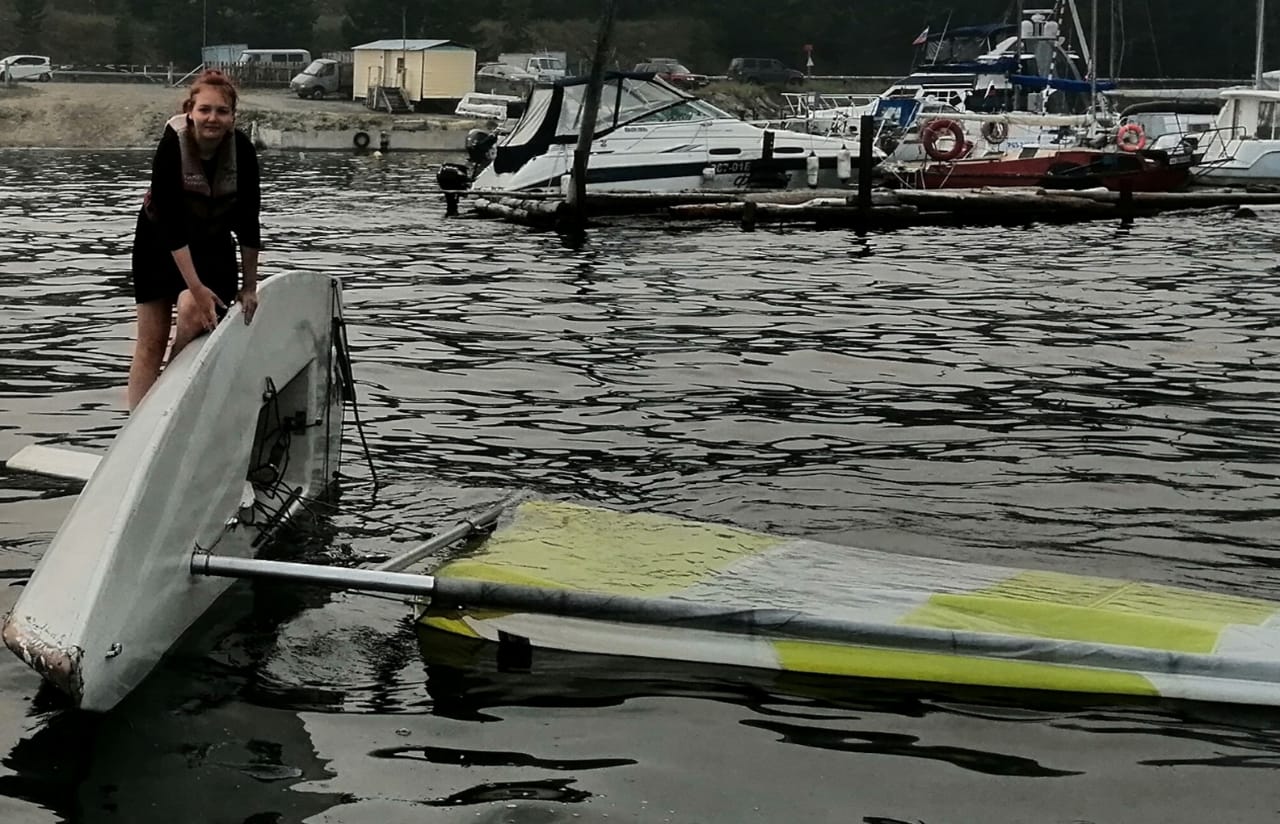 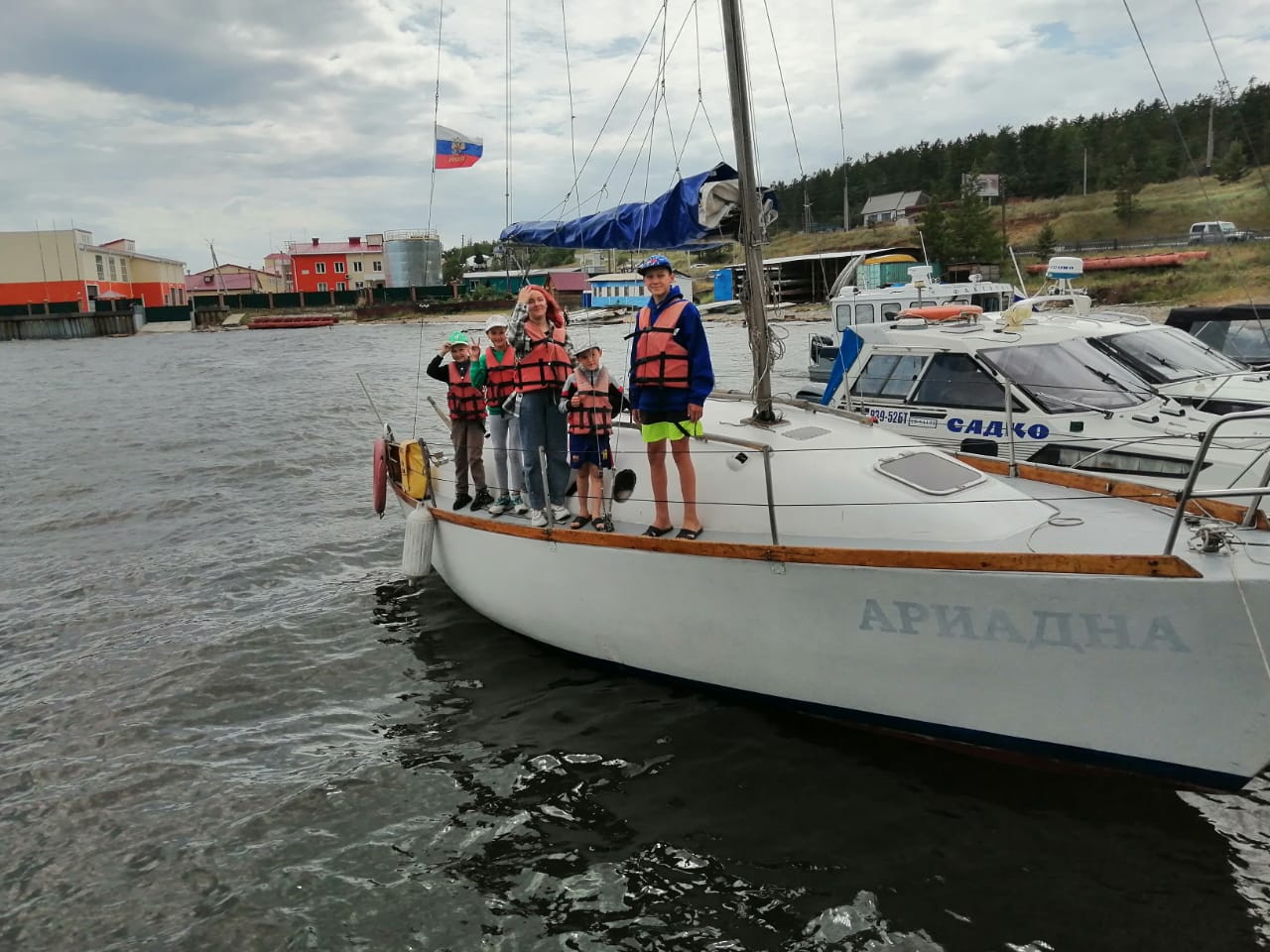 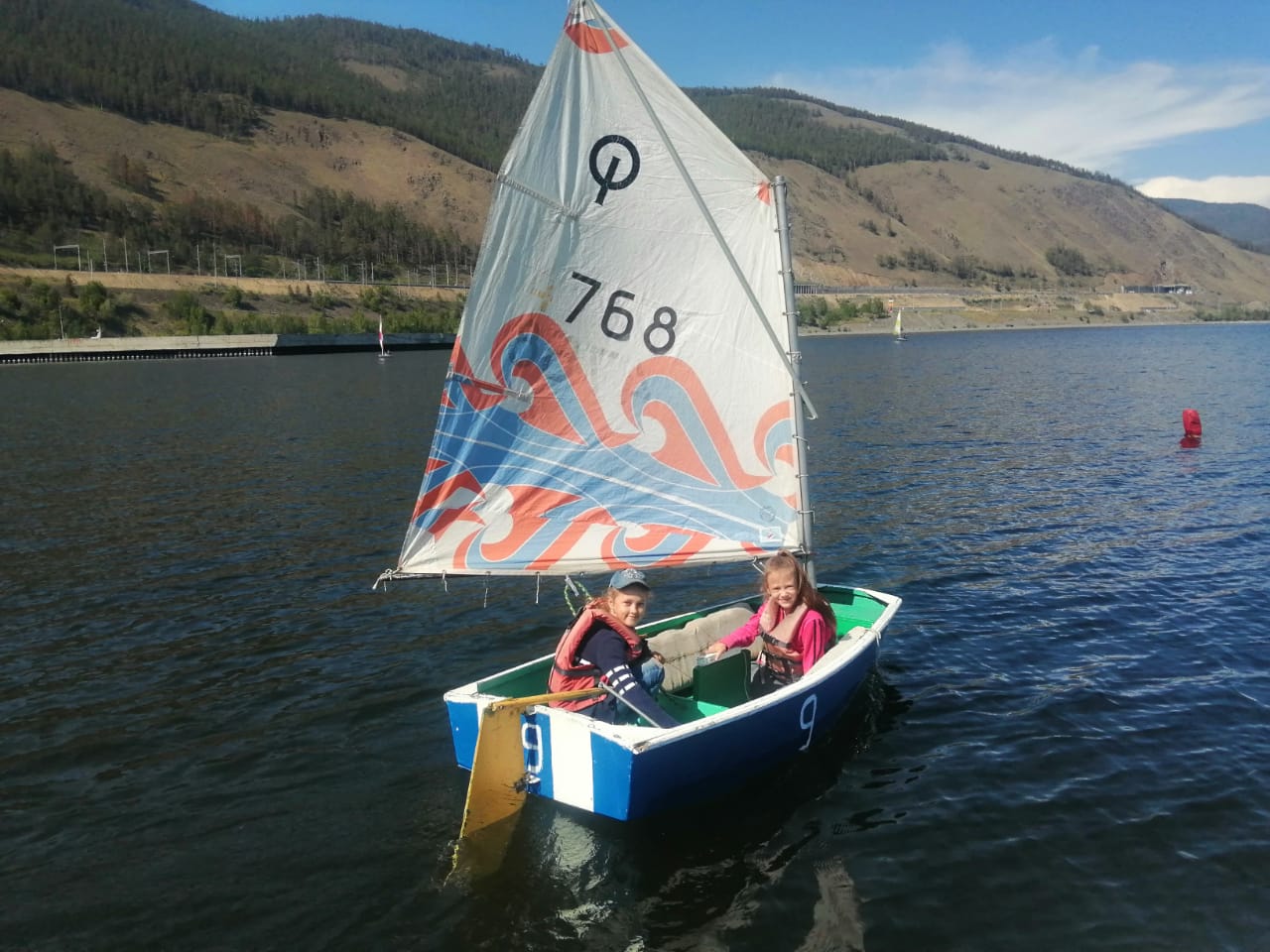 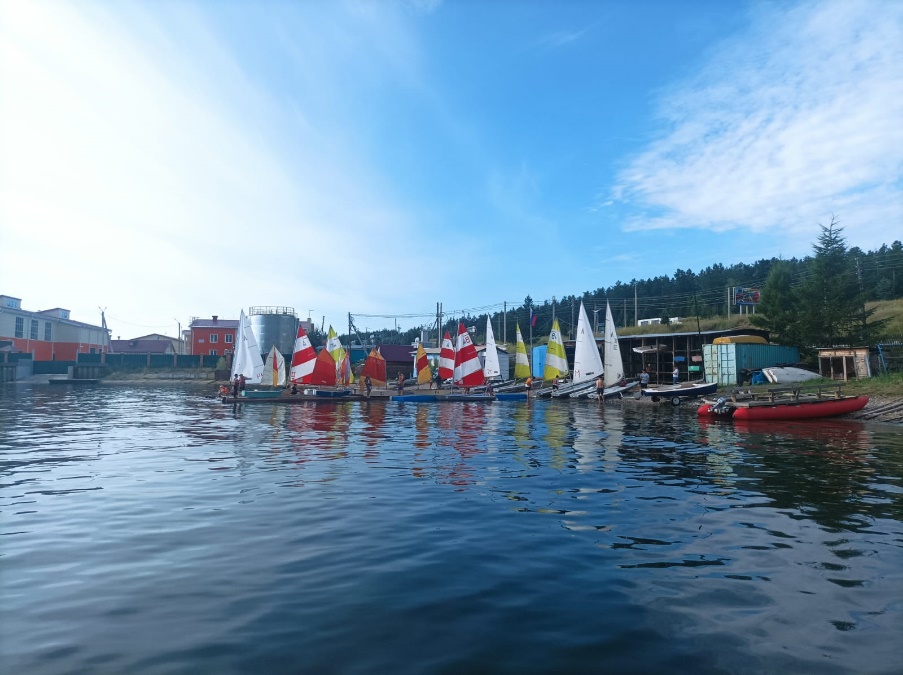 Безопасность
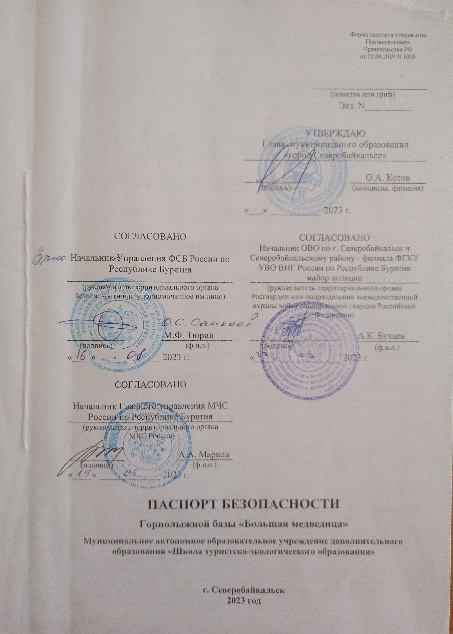 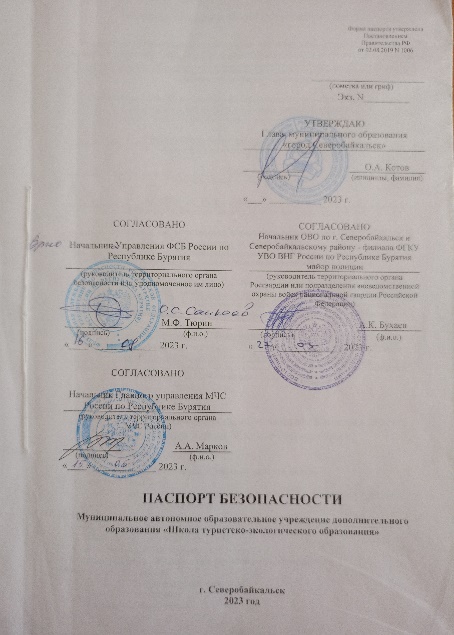 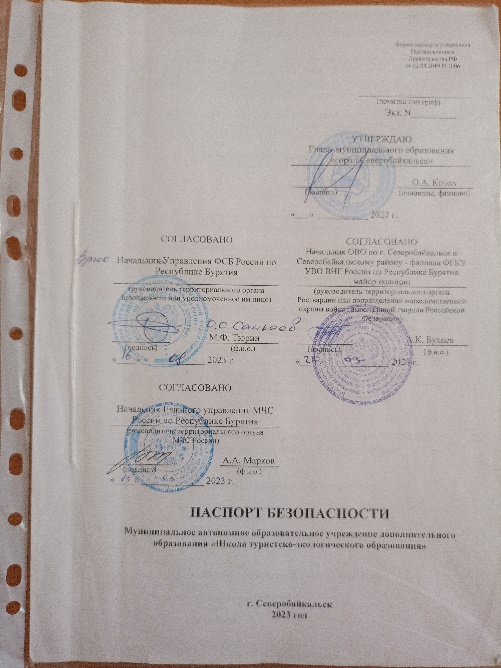